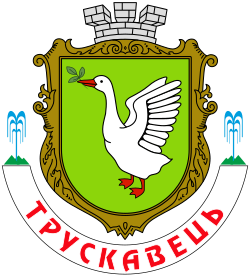 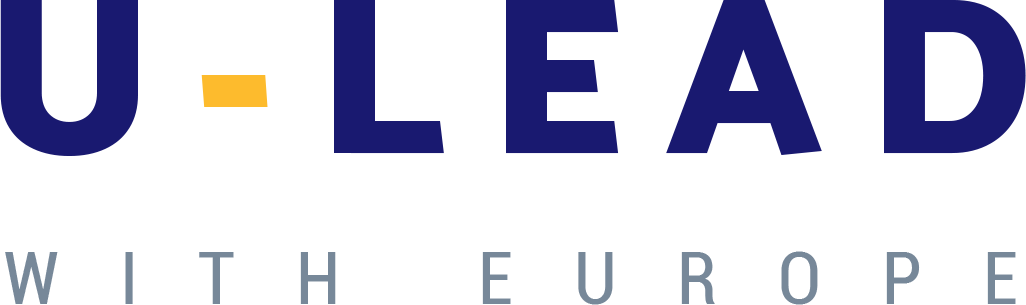 РЕЗУЛЬТАТИ ПІДГОТОВКИ КОНЦЕПТУАЛЬНИХ ЗАПИСОК
Проект: Створення Центру малоінвазивної хірургії у м. Трускавці
Сегер Ольга  
Начальник Управління комунальної власності Трускавецької міської ради
20 лютого 2018 року
ПРОБЛЕМА
Місто не повною мірою забезпечує мешканців доступною, своєчасною і якісною медичною допомогою 
Відпочивальники, які приїжджають на оздоровлення до міста Трускавця, іноді стикаються з неможливістю отримати необхідні медичні послуги та змушені звертатися за ними до медичних закладів Львова чи навіть Києва 
Є необхідність ефективного використання вільних приміщень ЦМЛ, зниження бюджетних витрат 
Ризик відтоку медичних кадрів за кордон зумовлює необхідність впровадження інноваційних технологій у медичних послугах, створення нових якісних робочих місць
СУТЬ ПРОЕКТУ
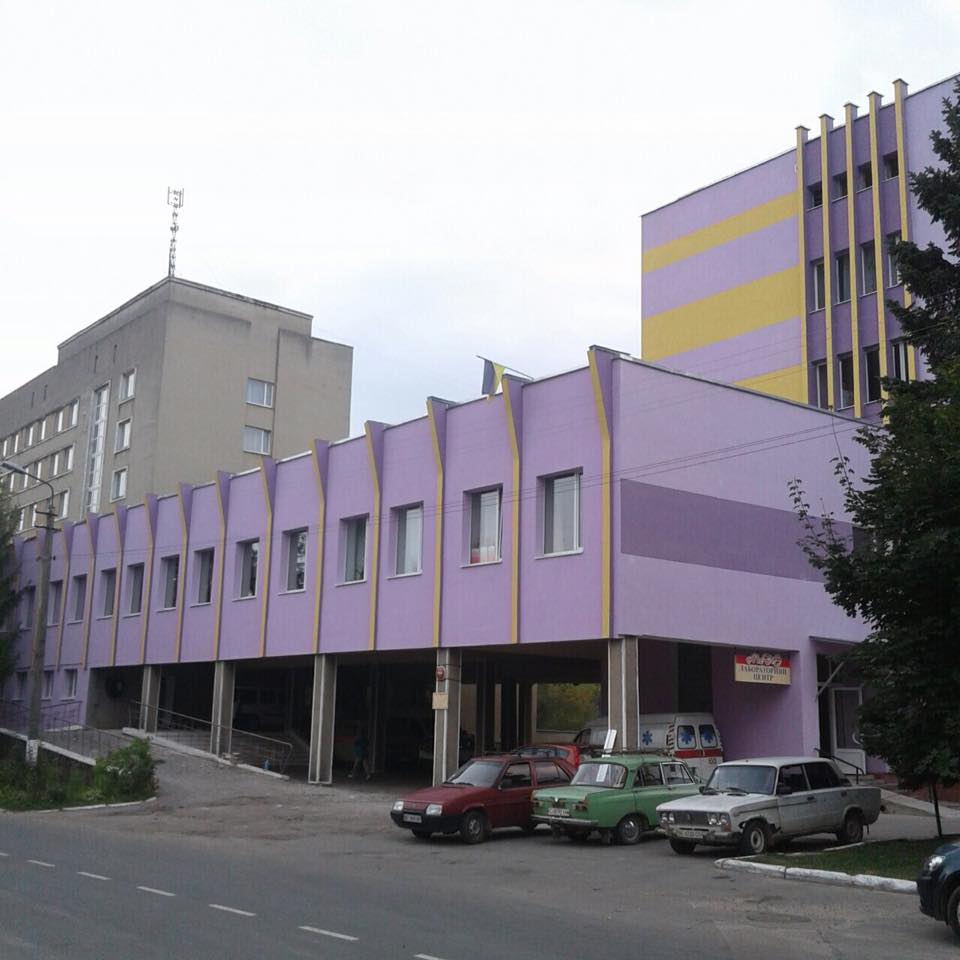 ПРОЕКТ ПЕРДБАЧАЄ
Реконструкцію приміщень третього поверху хірургічного корпусу міської лікарніпо вул. Данилишиних, 62 
Створення центру малоінвазивної хірургії (малоінвазивні оперативні втручання в хірургії, урології, гінекології та проктології) Ефективне використання та управління комунальним майном
Надання широкого спектру медичних послуг високої якості та післяопераційного відновлення у місті Трускавці
МЕТА ПРОЕКТУ ТА ОБГРУНТУВАННЯ
Трускавець – місто здоров‘я
МЕТА ПРОЕКТУ
Надання широкого спектру медичних послуг високої якості та післяопераційного відновлення у місті Трускавці

Популяризація   міста-курорту  та розвитку  міжнародного медичного туризму

Використання інноваційних методів діагностики та лікування  в галузі малоінвазивної хірургії

Зменшення навантаження на міський бюджет
ВИБІР ФОРМИ РЕАЛІЗАЦІЇ ПРОЕКТУ
ВИБІР ФОРМИ РЕАЛІЗАЦІЇ ПРОЕКТУ
СПІЛЬНУ ДІЯЛЬНІСТЬ
дає можливість залучення інвестицій у реконструкцію
     незадіяних приміщень хірургічного корпусу
є гнучкою та врегульованою формою
дає можливість розподілу ризиків та отримання вигоди від діяльності у вигляді прибутку
АНАЛІЗ РИНКУ
Попит на послуги теплопостачання у розмірі 5 084 Гкал/рік буде гарантований Долинською міською радою в рамках договору спільної діяльності
Динаміка цін на паливо демонструє зростання, однак наявність та стабільні поставки твердого в регіоні надають йому переваги у порівнянні з природним газом
АНАЛІЗ ЗЕМЕЛЬНИХ ТА МАЙНОВИХ ВІДНОСИН
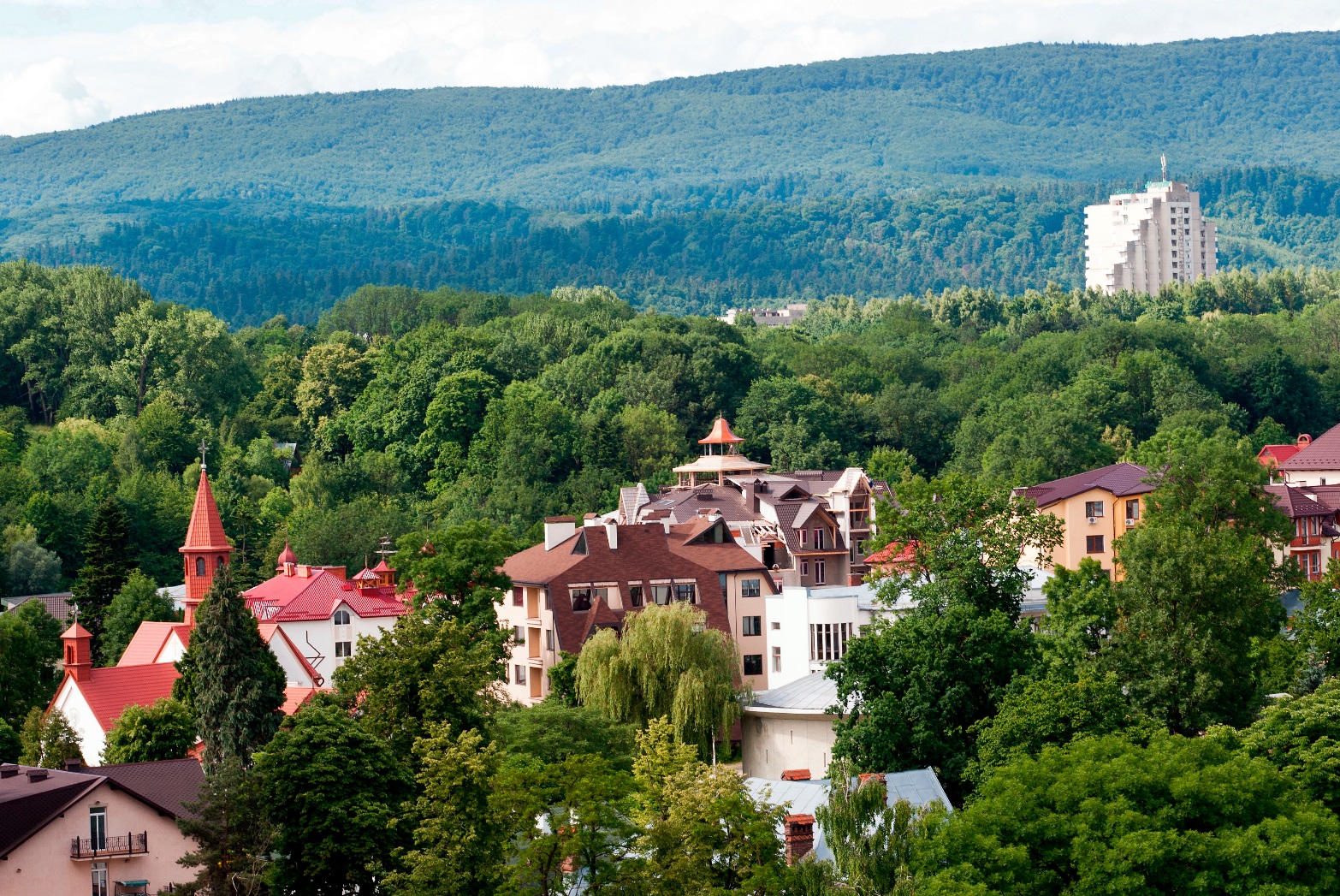 Запропонований об'єкт не передбачає передачі земельної ділянки
Власником приміщень є Трускавецька міська рада
Будь-яких обтяжень прав на майно немає
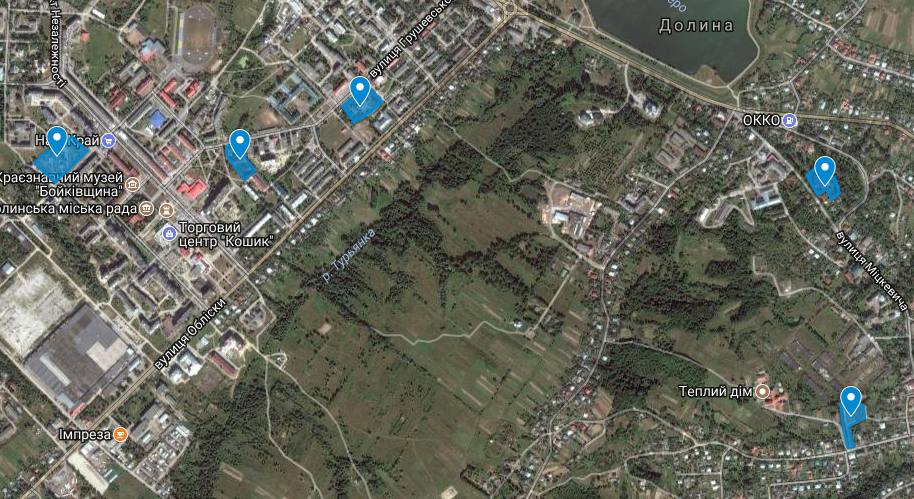 ДЛЯ РЕАЛІЗАЦІЇ ПРОЕКТУ БУДЕ НЕОБХІДНО
Передати приватному партнеру приміщення третього поверху хірургічного корпусу в користування згідно договору про спільну діяльність
РОЗРАХУНОК ВИТРАТ НА ПРОЕКТ
ОРГАНІЗАЦІЙНА СТРУКТУРА ПРОЕКТУ
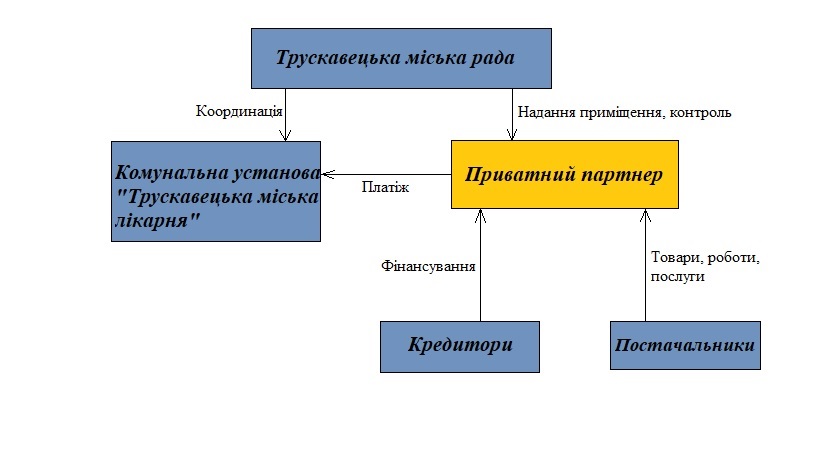 Надання земельних ділянок і котелень, оплата послуг, контроль
Приватний партнер
Договір про спільну діяльність
Розподіл прибутку
Надання послуг
Постачання товарів та послуг
Фінансування
Бюджетні установи
Постачальники
Кредитори
ЗАЦІКАВЛЕНІ СТОРОНИ
Ділить ризики з приватним партнером та ефективно використовує комунальне майно, популяризація курорту, розвиток медичного туризму
Отримує гарантовану дохідність проекту, ділить частину ризиків з ОМС
Отримуватимуть замкнутий цикл кваліфікованої медичної допомоги
(діагностика, лікування та післяопераційна реабілітація)
Отримує  платіж та ефективно використовує майно
ВИЗНАЧЕННЯ ТА ОЦІНКА РИЗИКІВ
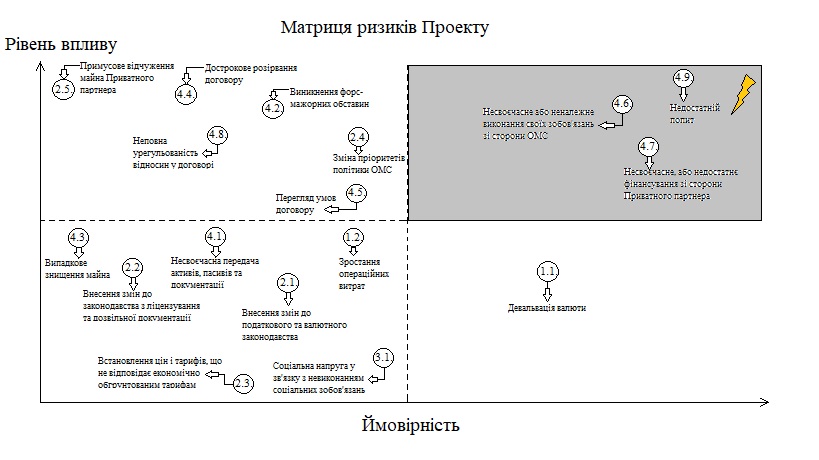 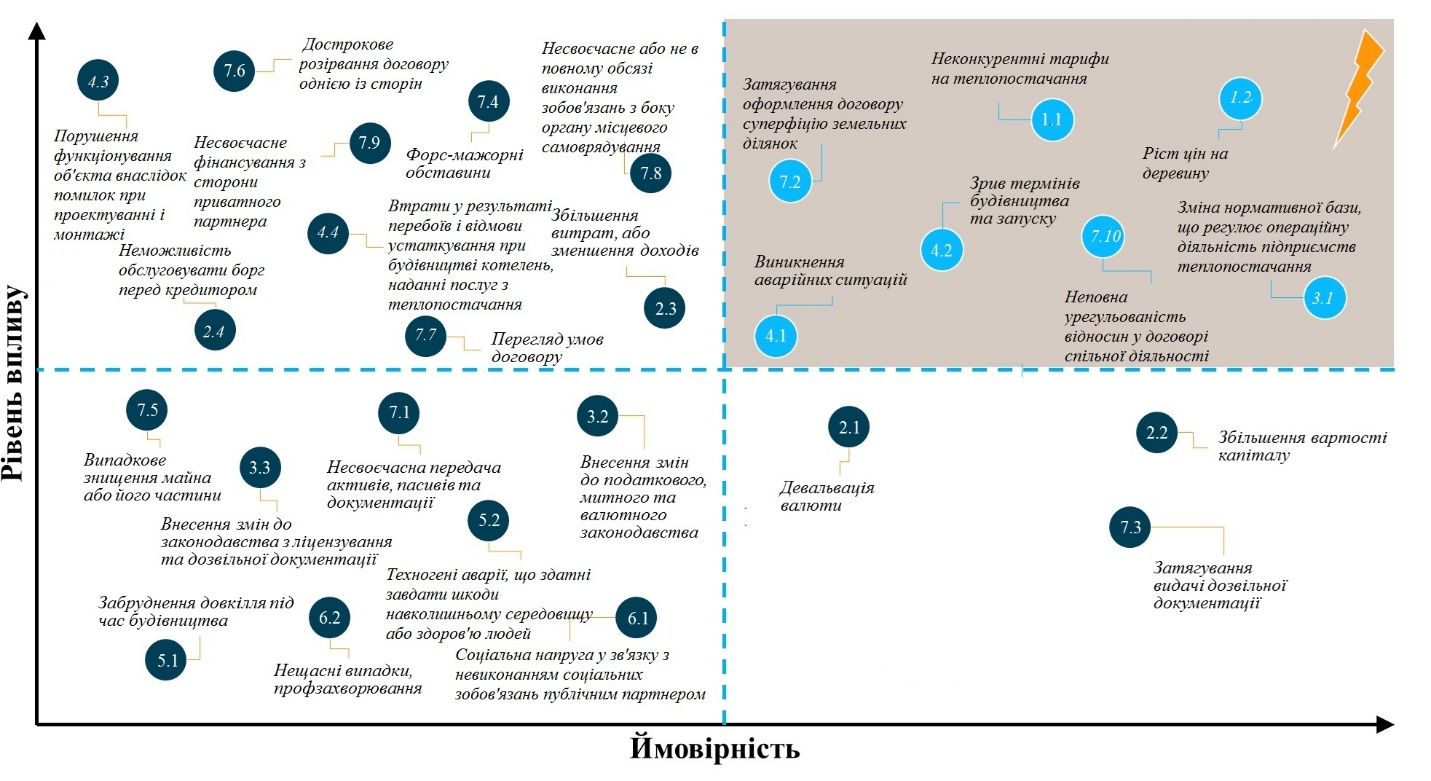 СТРОКИ ТА ЕТАПИ РЕАЛІЗАЦІЇ ПРОЕКТУ
ПІДГОТОВКА ТЕО
3 міс.
АНАЛІЗ ЕФЕКТИВНОСТІ
Підготовка ТЕО включає комплексний аналіз проекту, включаючи юридичний та фінансовий аналіз, екологічний аналіз, оцінку та розподіл ризиків між партнерами
Аналіз ефективності є обов'язковою процедурою для визначення доцільності реалізації проекту та проведення конкурсу з відбору приватного партнера 
Підготовка та проведення конкурсу включає розробку конкурсної документації та проведення конкурсу, а також проведення фінальних перемовин та підписання контракту
Перехідний етап є періодом, передачу прав на управління Об’єктами до переможця конкурсу
3 міс.
ПІДГОТОВКА ТА ПРОВЕДЕННЯ КОНКУРСУ
6 міс.
ПЕРЕХІДНИЙ ЕТАП
3 міс.
03.2018
06.2018
12..2018
2019
2018
Трускавецька міська рада
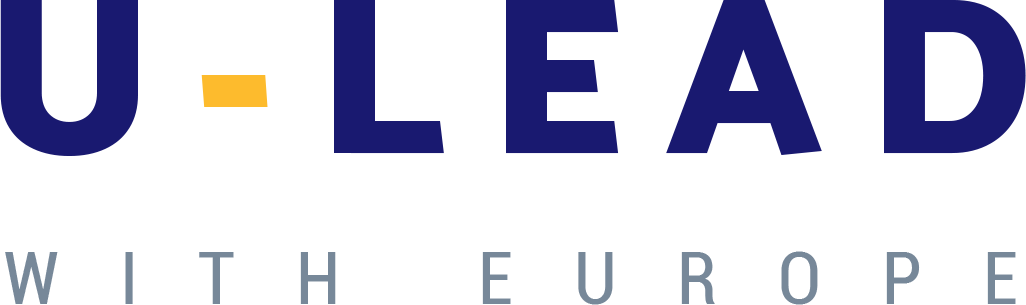 Дякую!